MÓJ WYBÓR – MOJA PRZYSZŁOŚĆ
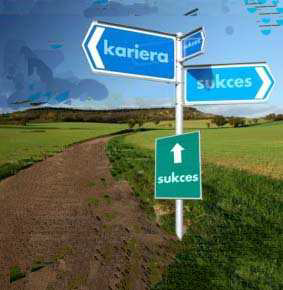 „Ludzie mający jasne, sprecyzowanei zapisane cele mogą w o wiele krótszym czasie osiągnąć więcej, niż ludzie bez celów są w stanie sobie wyobrazić.”                            Brian Tracy
Ścieżka edukacyjno-zawodowa to całokształt zamierzeń dotyczących kształcenia i pracy zawodowej, jakie każda osoba formułuje na danym etapie swojej kariery.Zamierzenia te mogą posiadać różny stopień konkretyzacji i stanowczości, przybierając formę projektów lub postanowień – decyzji.
Decyzje edukacyjne: - wybór typu kształcenia, - poziomu kształcenia, - rodzaju drogi edukacyjnej, - typu szkoły, - kierunków kształcenia, - szczegółowych dziedzin wiedzy, które jednostkazamierza poznać w toku edukacji.
Decyzje zawodowe:

 - wybór typu pracy zawodowej,
 - grupy zawodów lub dziedziny pracy,
 - określonego zawodu,
 - środowiska pracy,
 - typu zatrudnienia,
 - miejsca zatrudnienia,
 - stanowiska,
 - rodzaju dominujących zadań zawodowych, jakie
mogą być wykonywane na gruncie określonych
kwalifikacji (wybór roli zawodowej).
Czynniki wyboru, czyli co należy brać pod uwagę:
Czynniki wewnętrzne – związane bezpośrednio z człowiekiem, z jego indywidualnymi cechami i rozwojem.
Czynniki zewnętrzne – znajdujące się poza wpływem człowieka, czynniki sytuacyjne, wpływające na niego w mniejszym bądź większym stopniu, ale które należy brać pod uwagę.
Wybór zawodu jako decyzja determinująca przyszłość:
poznanie siebie,
 poznanie świata zawodów,
 konfrontacja swoich możliwości z wymaganiami zawodu,
 określenie drogi (ścieżki edukacyjnej) prowadzącej do wybranego zawodu,
 zbadanie rynku pracy.
Co warto wiedzieć w kontekście poszukiwania miejsca na rynku pracy?
Budowanie tożsamości przyszłego pracownika, który radzi sobie z wyzwaniami współczesnego rynku pracy rozpoczyna się jeszcze w okresie dorastania. Na proces ten ma wpływ wiele czynników:
    - zainteresowania
    - kompetencje
    - inteligencja
    - środowisko
    - stan zdrowia
    - charakter
    - system wartości
Osobowości zawodowe:
Narzędzie do badania typu osobowości zawodowej:Decyzje o wyborze kierunku kształcenia i planowaniu kariery zawodowej ułatwi Ci test predyspozycji zawodowych, badający indywidualne preferencje i zainteresowania. Znajdziesz go na stronie : www.e-zamek.pl.
Zawody przyszłości:
Project Manager
Tłumacz
Administrator sieci
Logistyk
Social Media Specialist
Programista
Webmaster
Grafik komputerowy
Doradca zawodowy
Biotechnolog
10 najbardziej poszukiwanych zawodów w Polsce, w Europie i na świecie  - dane pochodzą z portalu internetowego www. studia.net
Portale z ofertami pracy:www.praca.interia.plwww.praca.gratka.plwww.pracuj.plwww.praca.wp.plwww.gazetapraca.com.plwww.praca.onet.pl